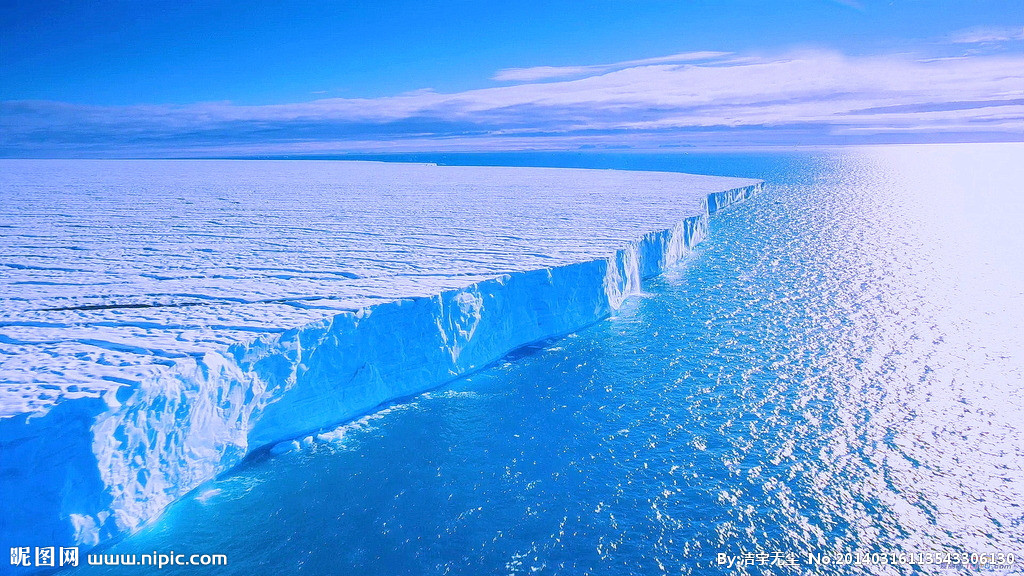 Knut 
A Pet or Not?
北极熊克努特
选自《多维阅读第8级》
What do you know from the cover?
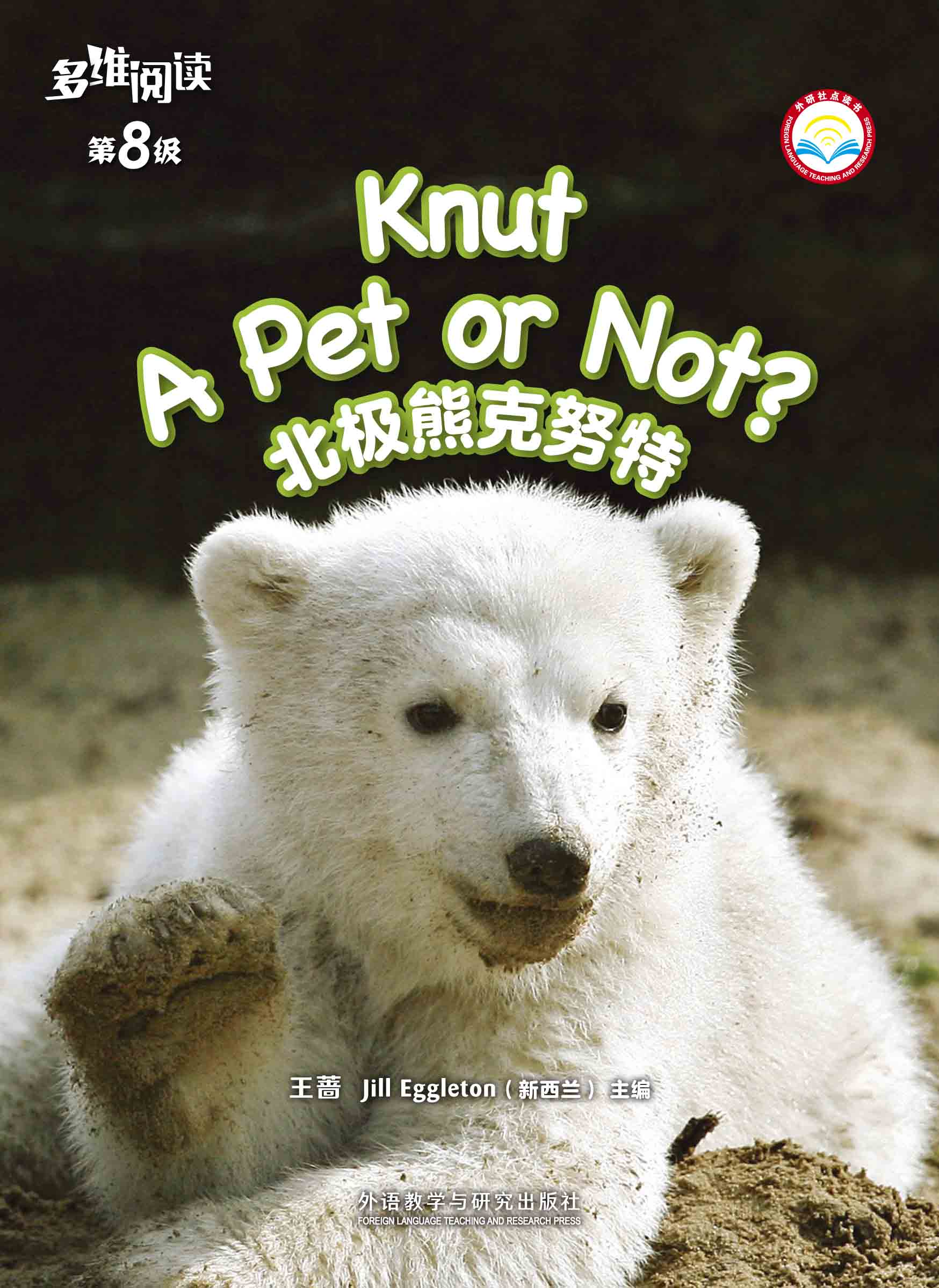 Title
Author
What do you know about polar bears?
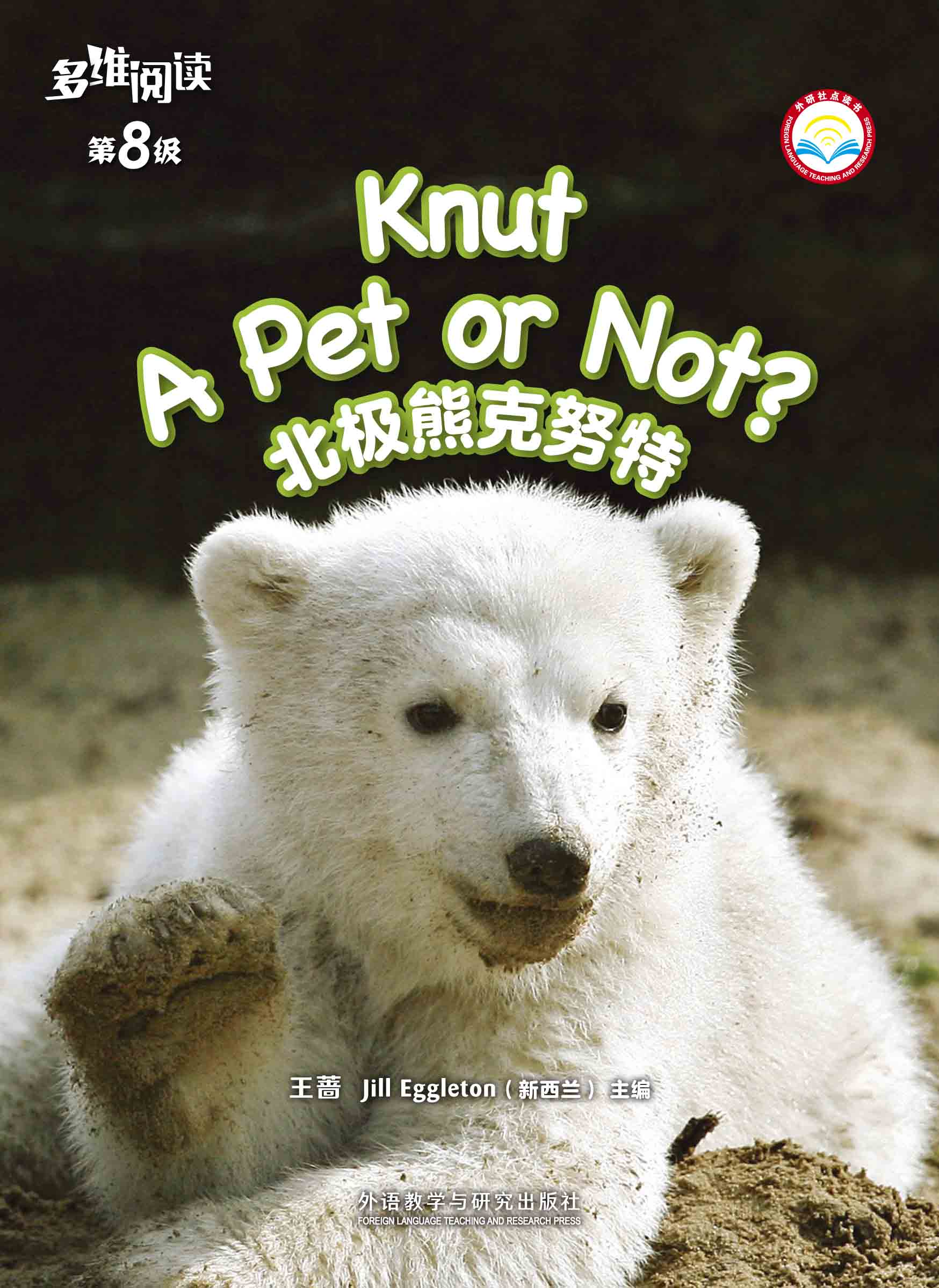 Who is Knut?
What’s this?
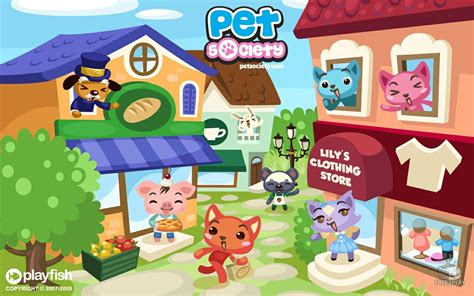 What is a pet?
Do you keep a pet?
What is a pet like?
Is Knut a pet or not?
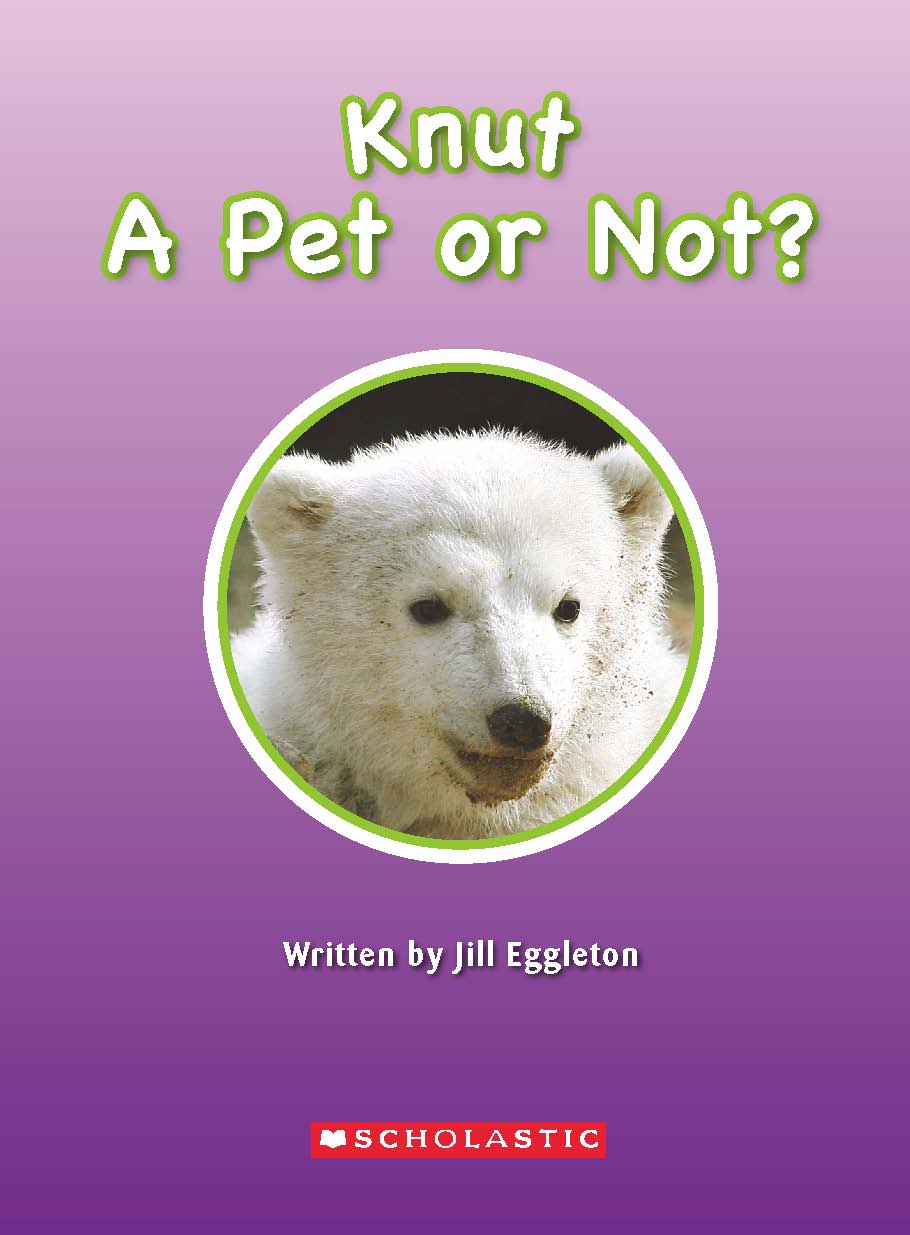 What happened to Knut?
Read Pages 2 - 3
What are the babies called?
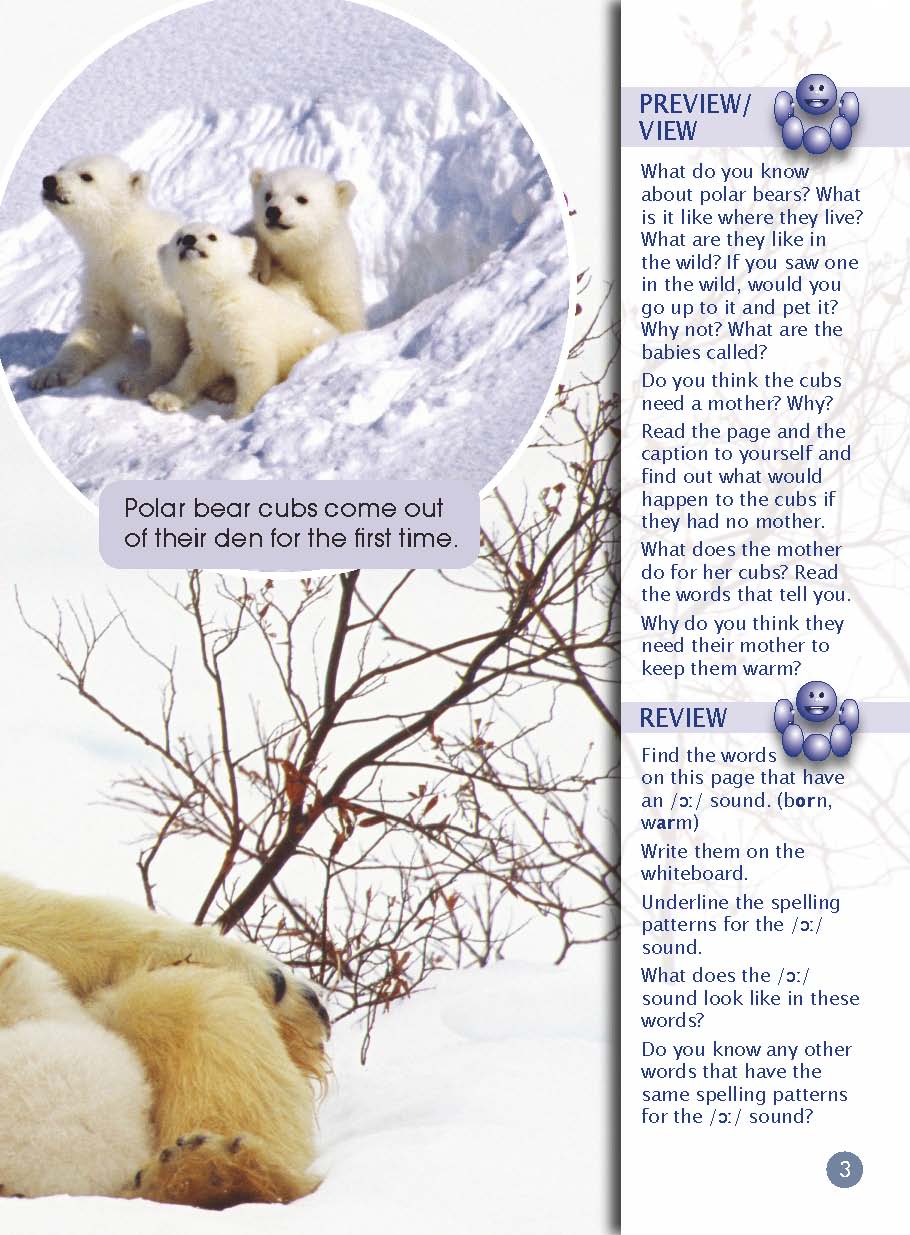 Where are they born?
Do you think the cubs 
need a mother? Why?
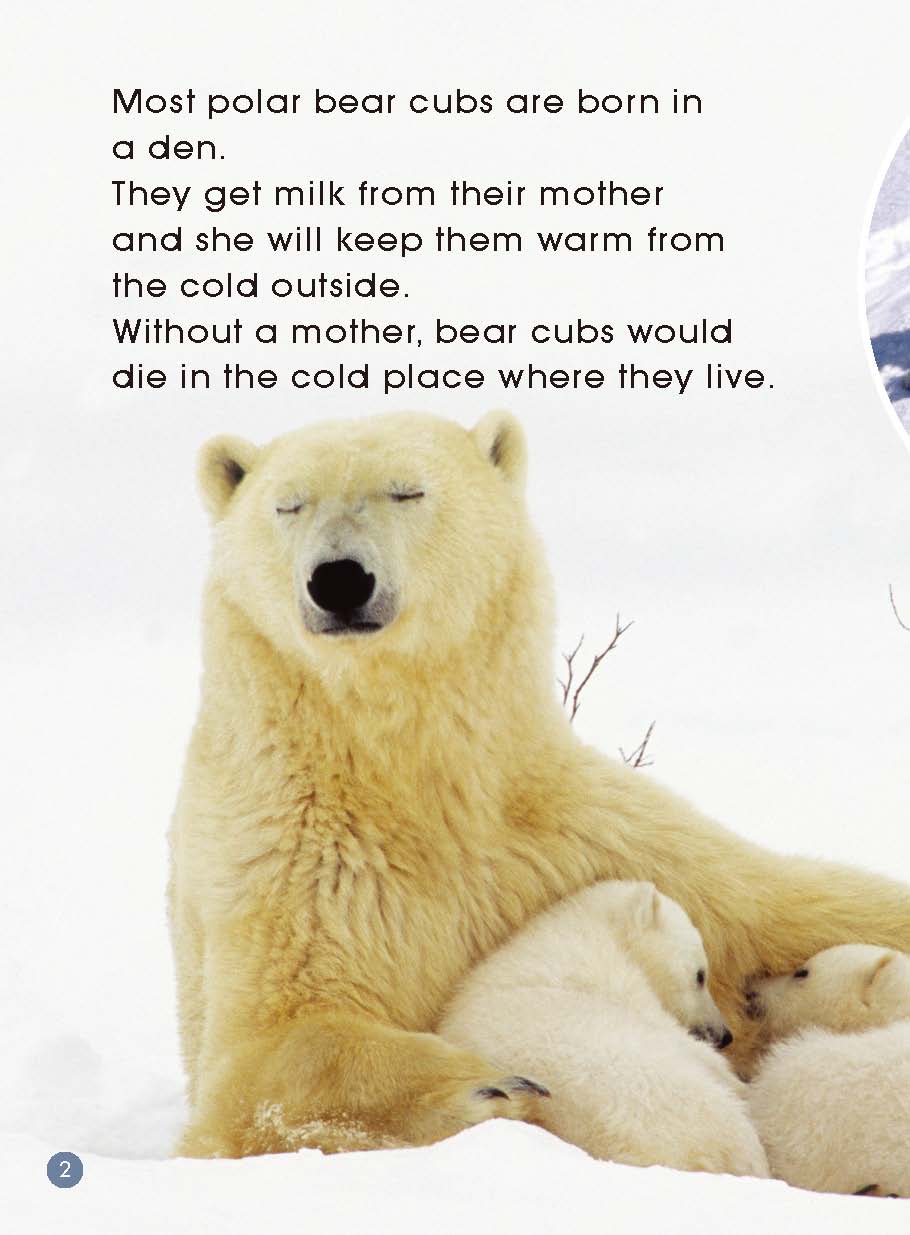 If you saw one in the wild, 
would you go up to it and pet it? Why or why not?
Read Pages 4-5
Most polar bears…
mother
a den
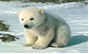 But Knut…
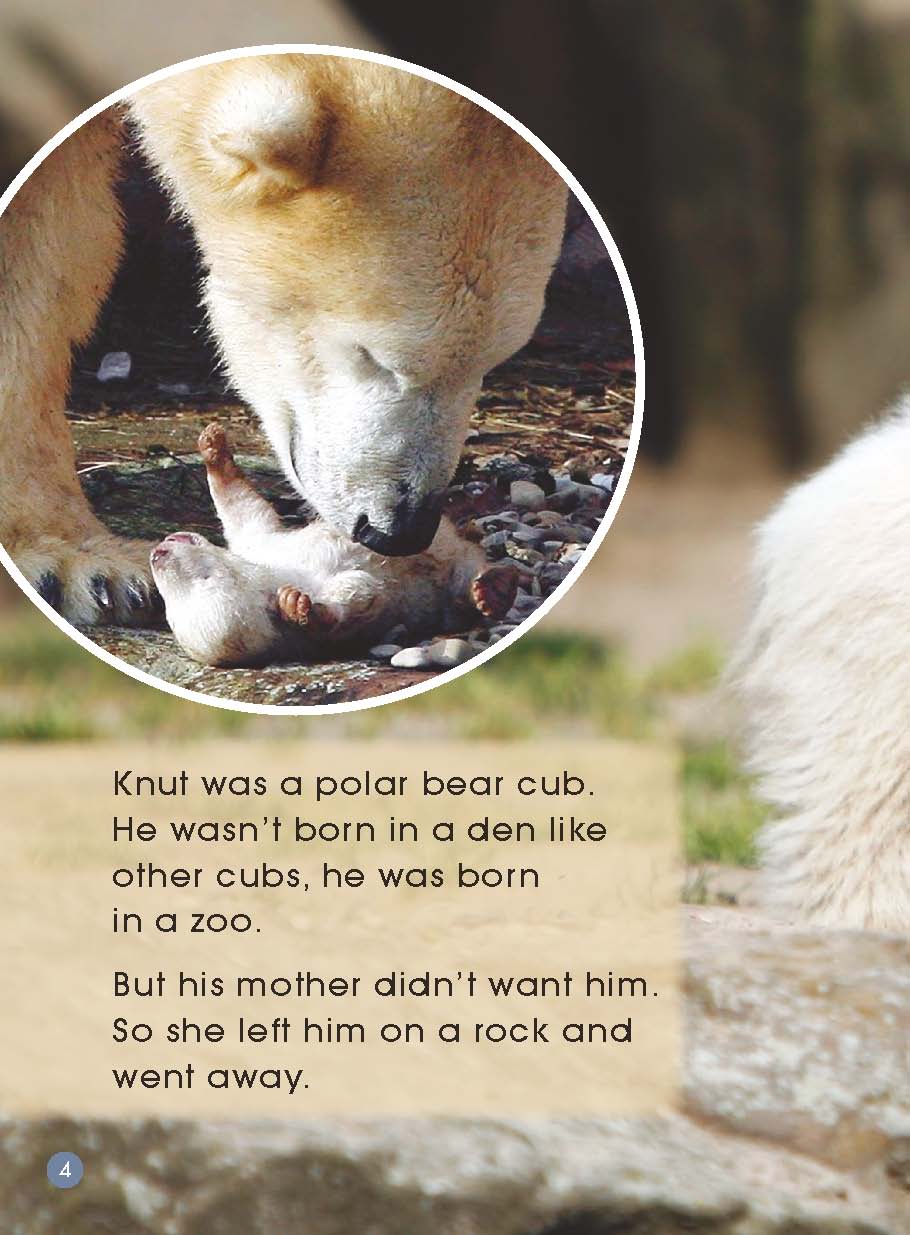 mother
a zoo
Read Pages 6-7
How could Knut be rescued?
Who is rescued?
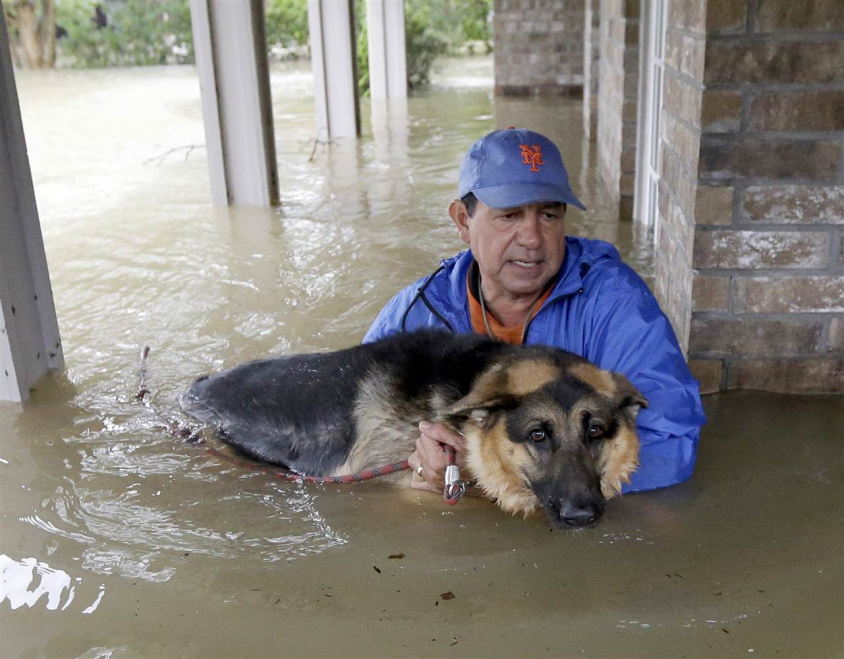 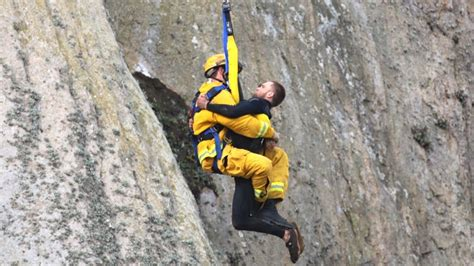 The dog is rescued.
Read Pages 8-9
How could Knut be rescued?
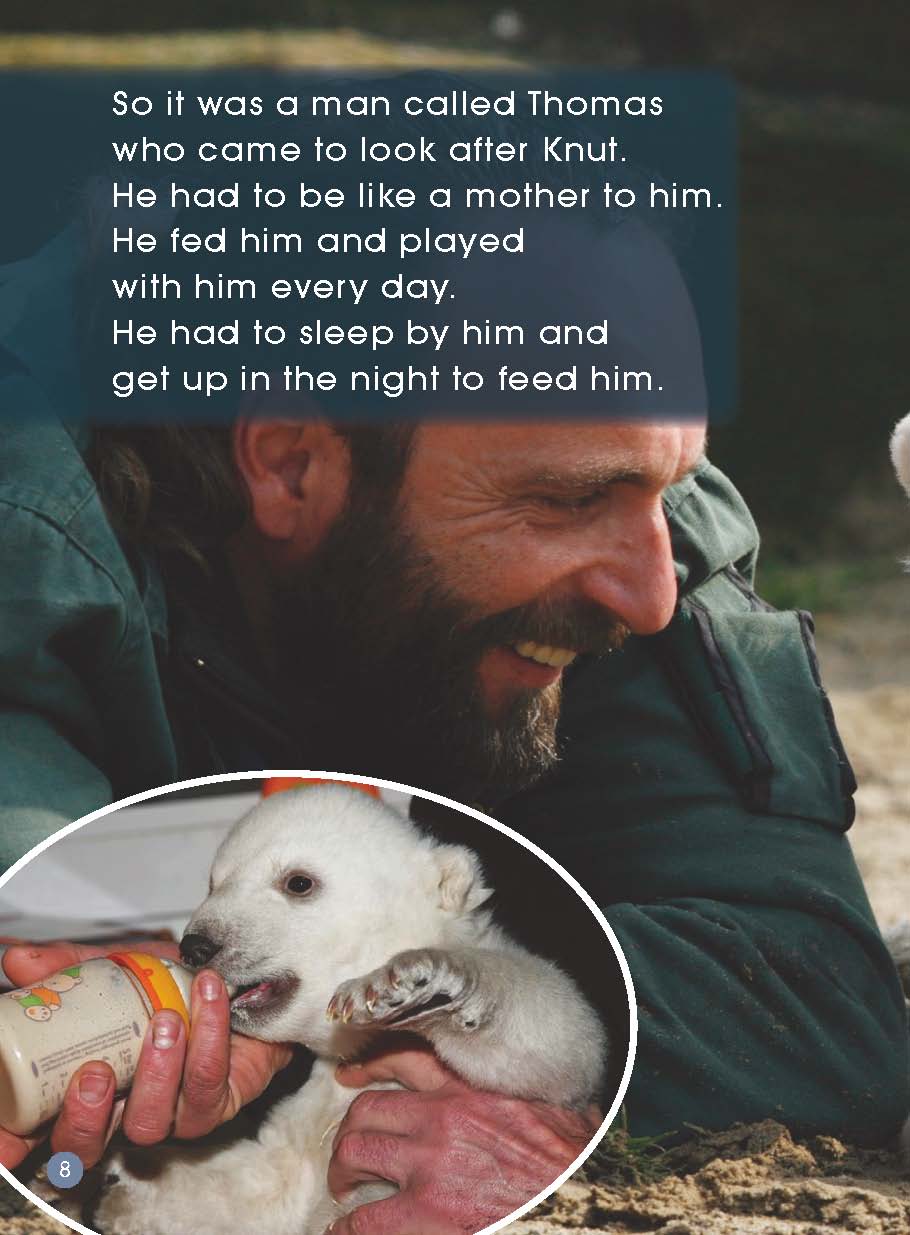 Is it hard work?
Who’s he?
What did he have to do for Knut?
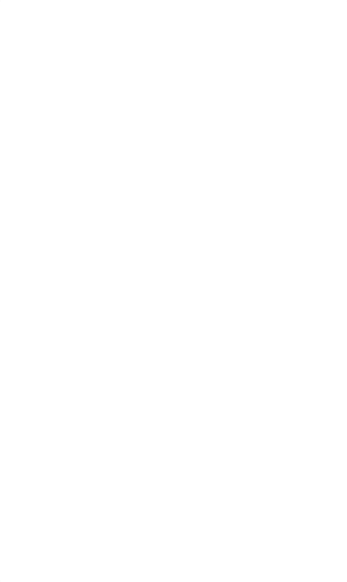 What do you think is happening?
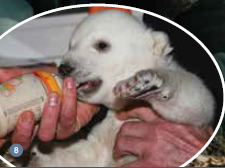 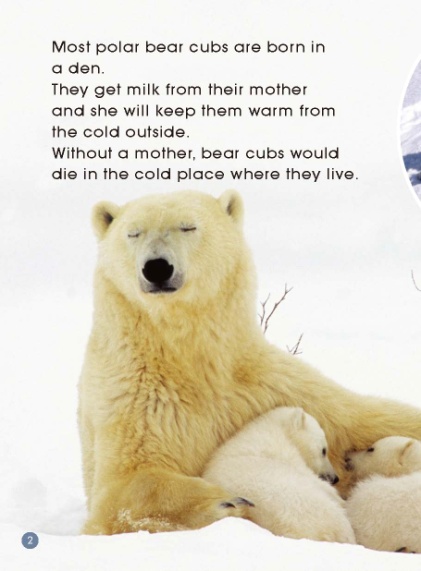 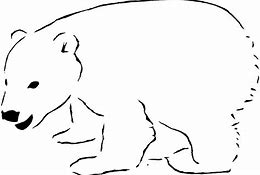 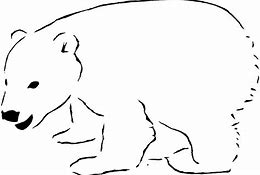 born in
fed by
looked after by
play with
feeling
How do Knut and wild polar bear cubs grow up?
Read Pages 10-11
What were all the people doing?
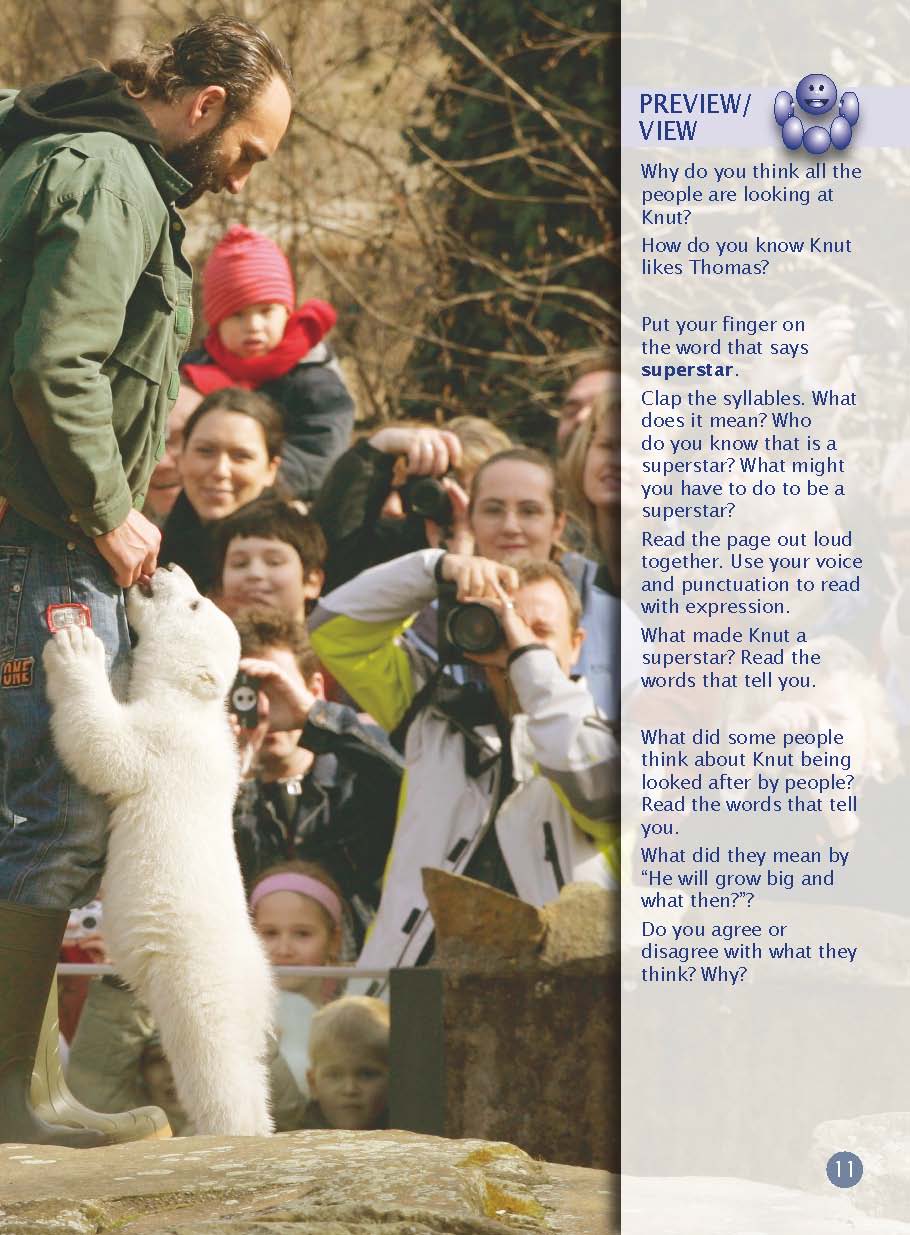 What made Knut a superstar?
How do you know Knut likes Thomas?
Read Pages 14-15
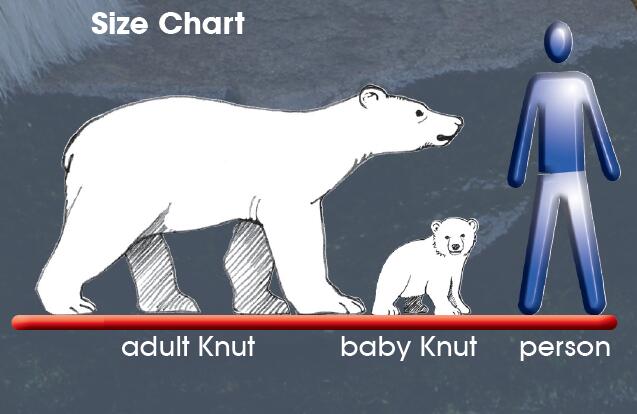 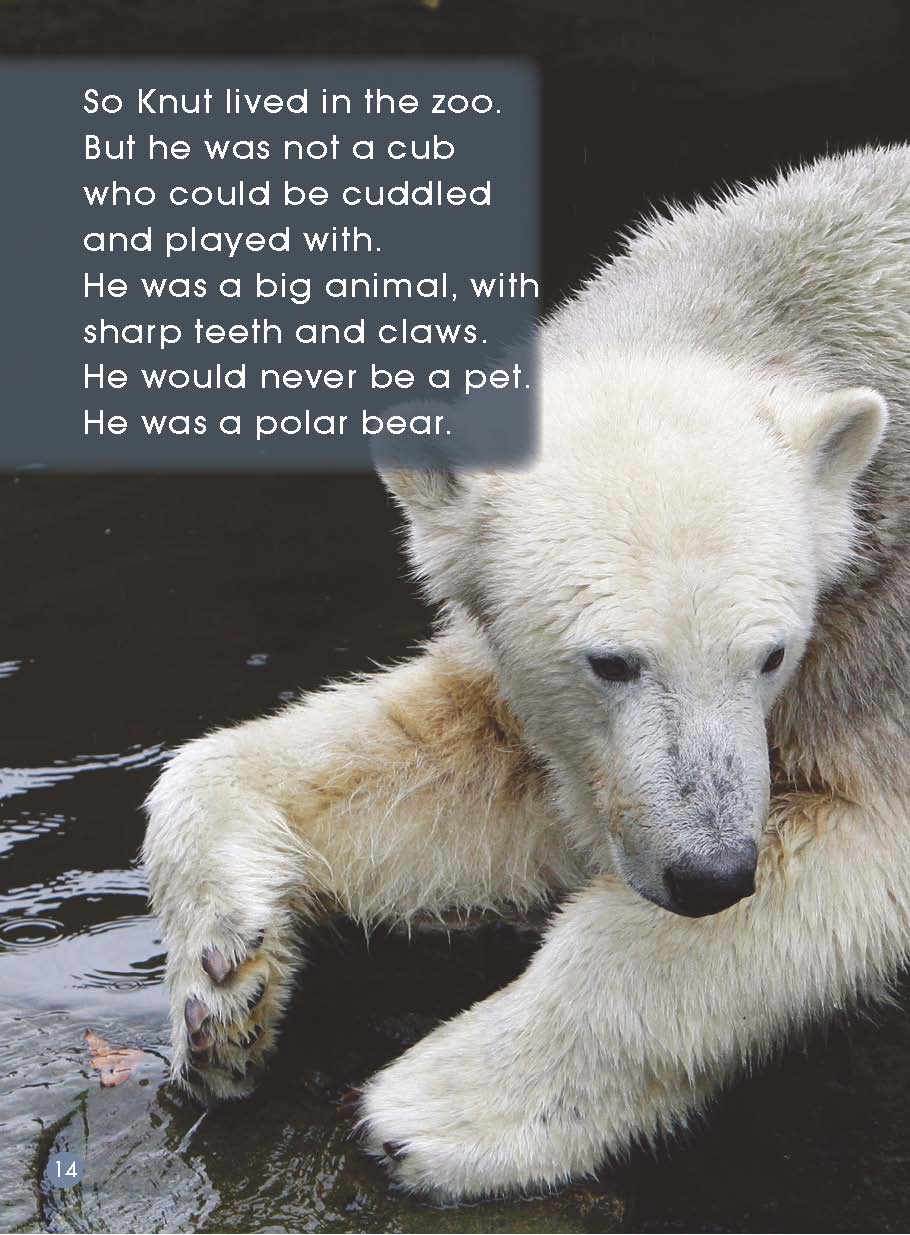 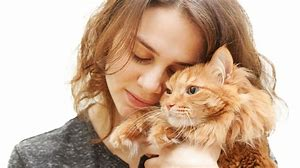 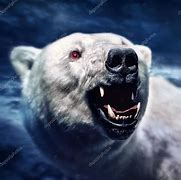 What do you know 
from this chart?
Do you think 
he was a pet?
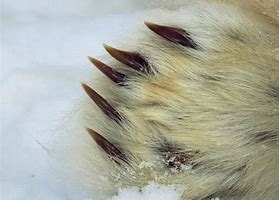 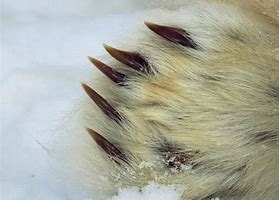 Do you agree with these people?
Why? / Why not?
In the wild or at the zoo
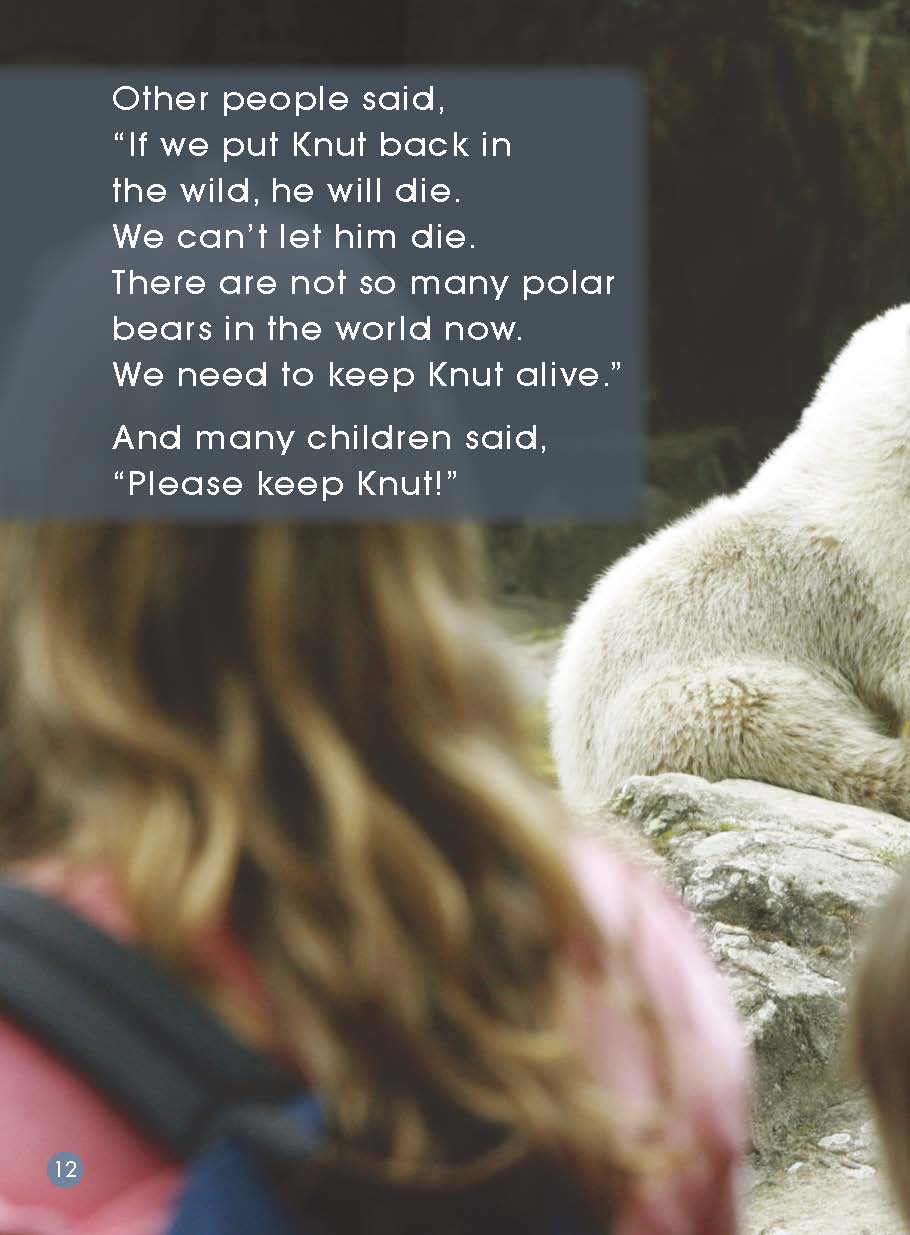 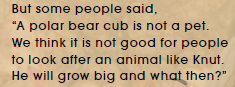 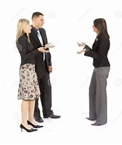 Is it okay to have a different idea about something to someone else?
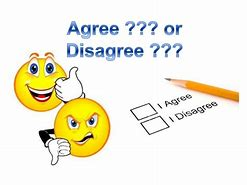 Are you always right?
Why is the book titled…?
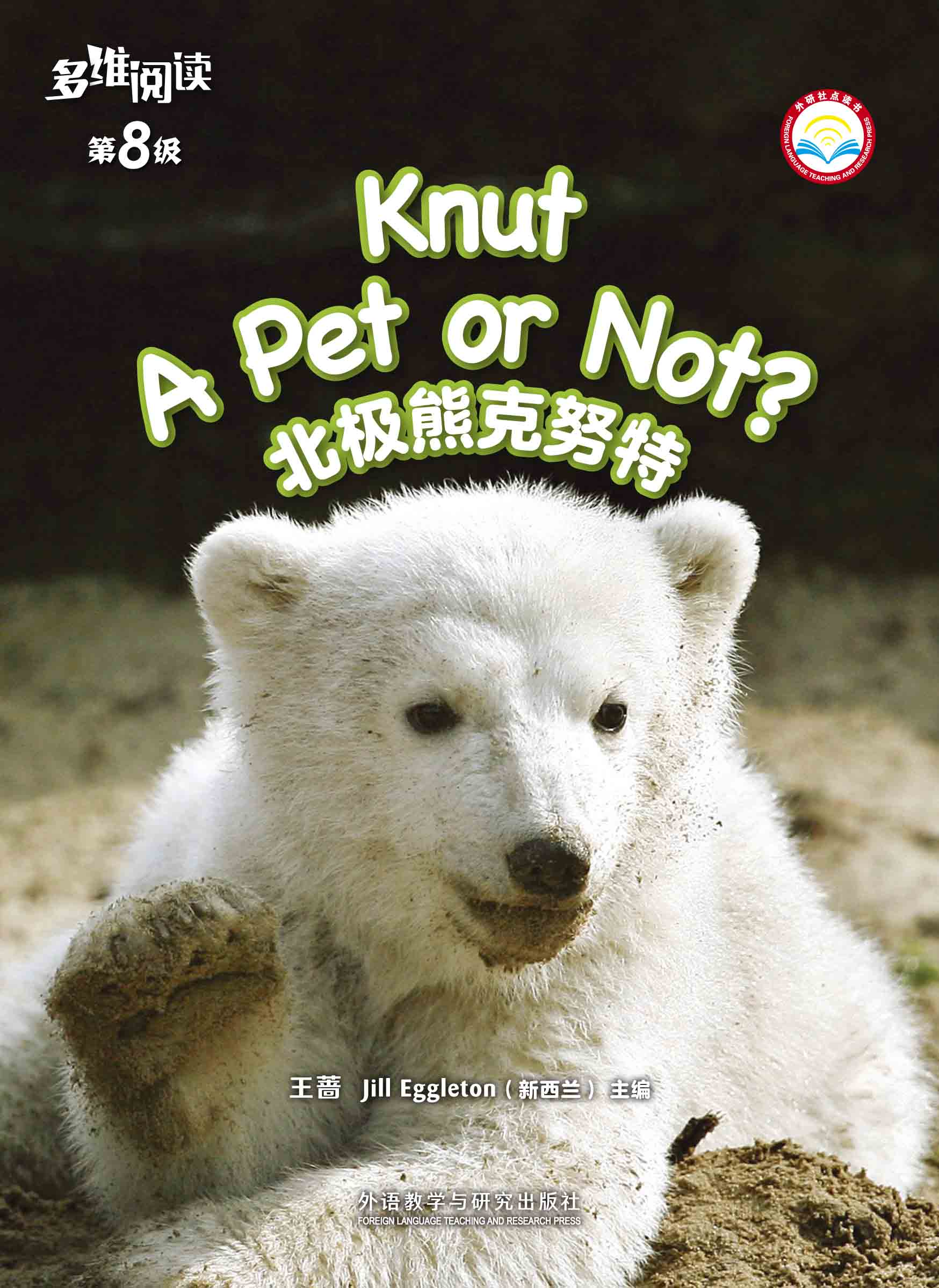 What can we do 
to protect 
wild animals?
Why does the author write the book?
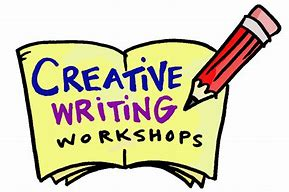 Homework
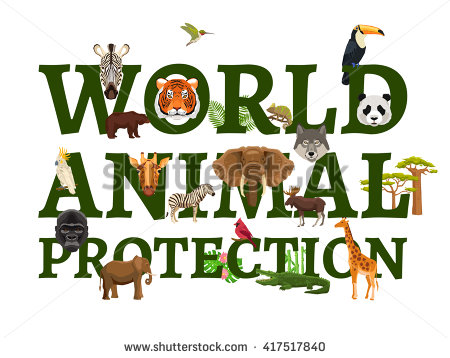 Make a poster




2. Draw and write one reason for having Knut looked after in the zoo and one reason that is against it.
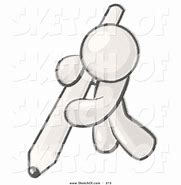